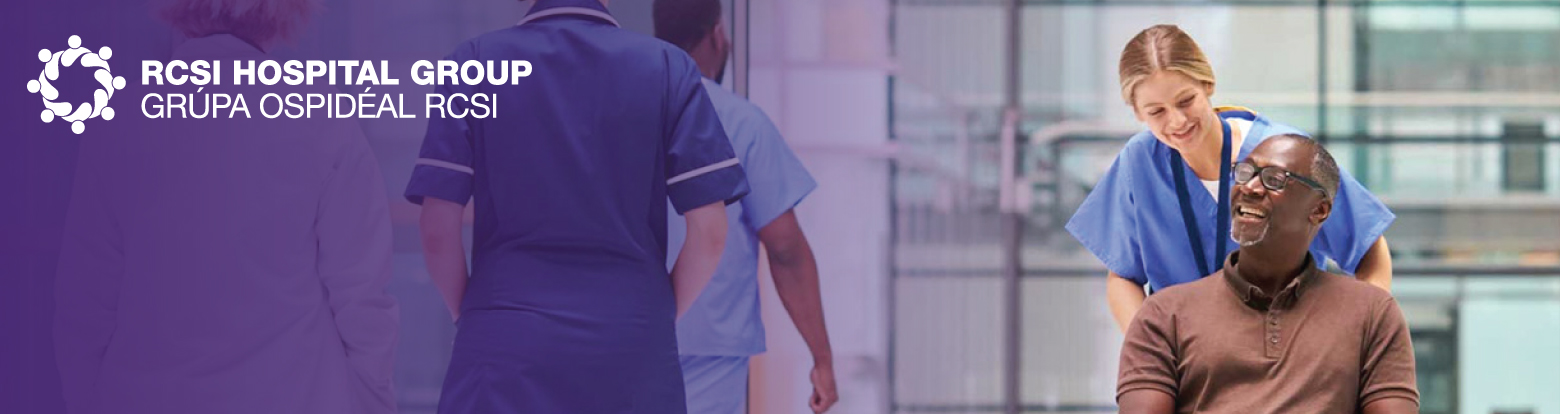 3rd Annual Quality & Patient Safety Conference
Improving the Healthcare Journey for Patients & Staff
TITLE
The introduction of a physiotherapy breast care pathway at Our Lady of Lourdes (OLOL) hospital, Drogheda

SUBMITTED BY
Grainne Kerr, Senior Physiotherapist Oncology Haematology, HSE, OLOLH, Drogheda
ABSTRACT
INTRODUCTION
In November 2020, a Haematology and Oncology physiotherapy service began at OLOL hospital Drogheda. Breast cancer is one of the most common cancers and the largest source of referrals for physiotherapy in this area. Clinical practice guidelines from the Academy of Oncologic Physical Therapy of the American Physical Therapy Association (2020) give recommendations for post operative care and breast cancer related lymphoedema (BCRL) management. With this, a new physiotherapy management pathway, patient resources and early access model of care for breast cancer patients was introduced to optimise the level of care and to ensure a standardised practice.
RESULTS
44 patient survey responses were received at the 2-time intervals.
Patient feedback showed positive results in categorie
Time to initial assessment,
Benefits of physiotherapy intervention,
Information and advice given
Facilities and environment.
Opportunities were given to comment on proposed improvements and the overall service.
The aim of the project was achieved; patients are now receiving the recommended standard of care with a clear pathway engrained for the future of the service.
METHODOLOGY
The PDSA format was used to assess the introduction of the new pathway.
VALUE
The introduction of the breast care criteria, referral process and pathway has meant the appropriate breast cancer patients receive the recommended level of physiotherapy input post operatively. Patients are assessed in a timely manner thereby reducing the risk of BCRL and enhancing quality of life outcomes.
AIM
The aim was to create a quality breast care service in physiotherapy, ensuring patients were receiving the recommended, standardised input post-operatively and throughout their cancer journey including BCRL surveillance.
CHANGE IMPLEMENTED
A detailed protocol was created and standardised to the clinical practice guidelines (Academy of Oncologic Physical Therapy of APTA, 2020). The Oncology unit at OLOL hospital, local cancer centres, community physiotherapists, management and patients were informed of the new referral criteria, referral process and patient pathway.
SUSTAINMENT
This pathway will continue to be utilised as standard practice locally. It will be reassessed at the designated intervals (currently set at 1 year) and adjust as surgical procedures/protocols evolve, or with the introduction of further BCRL guidelines.
MEASUREMENT
A survey was given via “Survey monkey” at 6 and 12 months. Patients who had attended physiotherapy were asked about their experience and requested to feedback on all elements of their care.